じぶんのからだを           たいせつに して
いますか？
0
かんがえよう
じぶんのからだを
たいせつにするために
どんなことをしているかな？
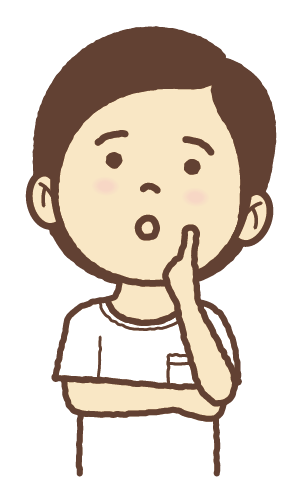 1
[Speaker Notes: （予想される児童の反応）
・病気や怪我に気を付ける。
・食べ物の好き嫌いをしない。
・早寝早起きをする。

★なるほど，みんなは自分の体を大切にできているかな？]
じぶんのからだは
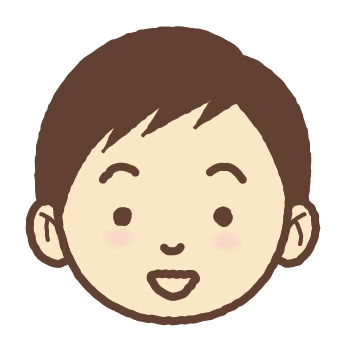 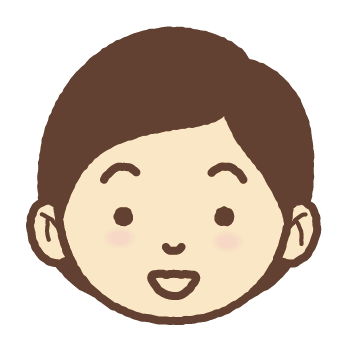 たいせつなもの
2
かんがえよう
おうちで おふろにはいるときは
水ぎを きないのに、
プールに はいるときは、
どうして 水ぎをきるのかな？
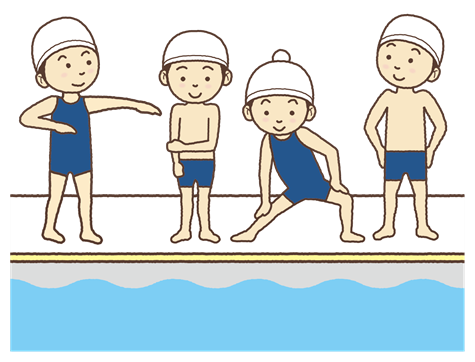 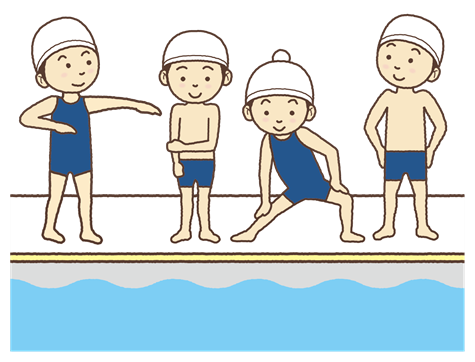 3
[Speaker Notes: （予想される児童の反応）
・日焼けを防ぐため。
・水着をきないと恥ずかしい。
・見られたら困る。
・自分から見せるのはおかしい。]
水ぎで かくれるところは
プライベートゾーン
（じぶんだけの たいせつなところ）
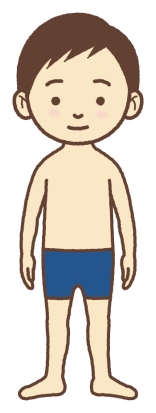 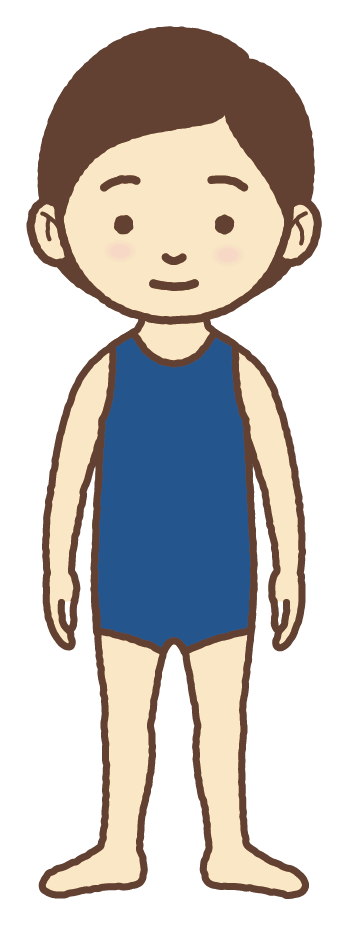 くちも
プライベートゾーンだよ！
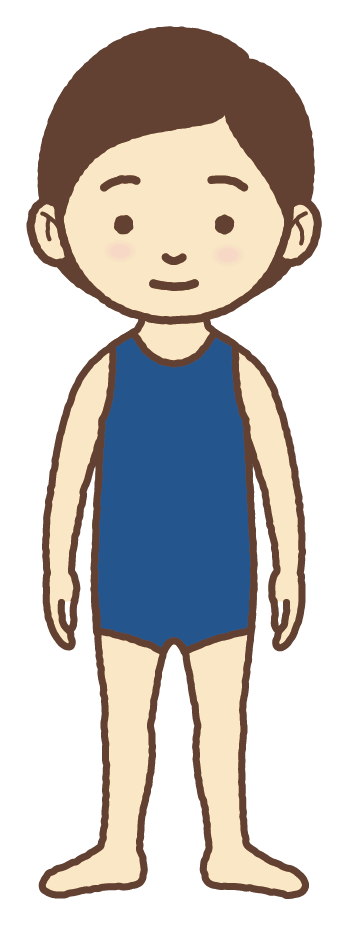 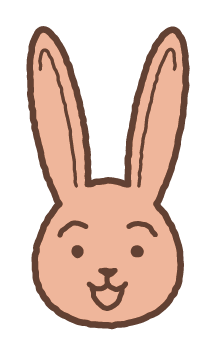 4
[Speaker Notes: ※プライベートゾーンは指導の手引きに記載あり]
プライベートゾーン
みんなが 大きくなって、
おとうさんや おかあさんになるときに たいせつになるんだよ。
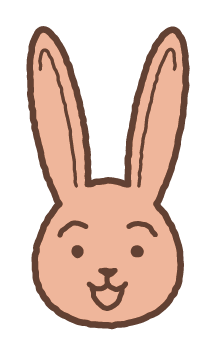 5
かんがえよう
もし、プライベートゾーンを
ほかの人が 見たりさわったりして
きたら どんな気もちがするかな？
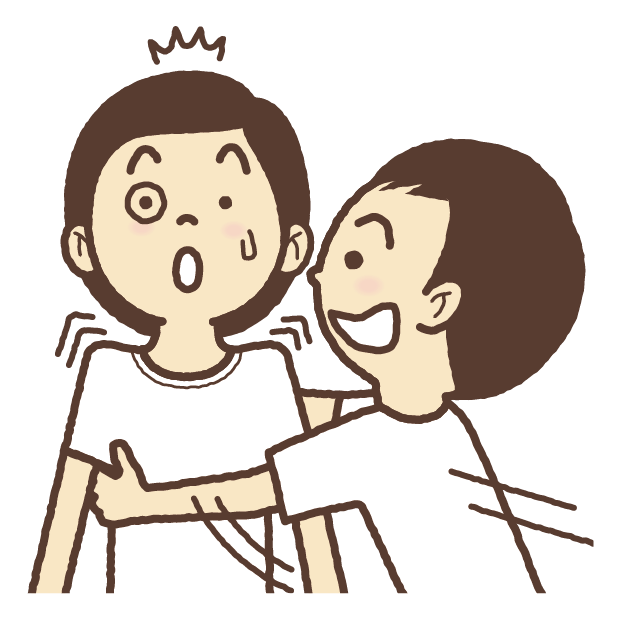 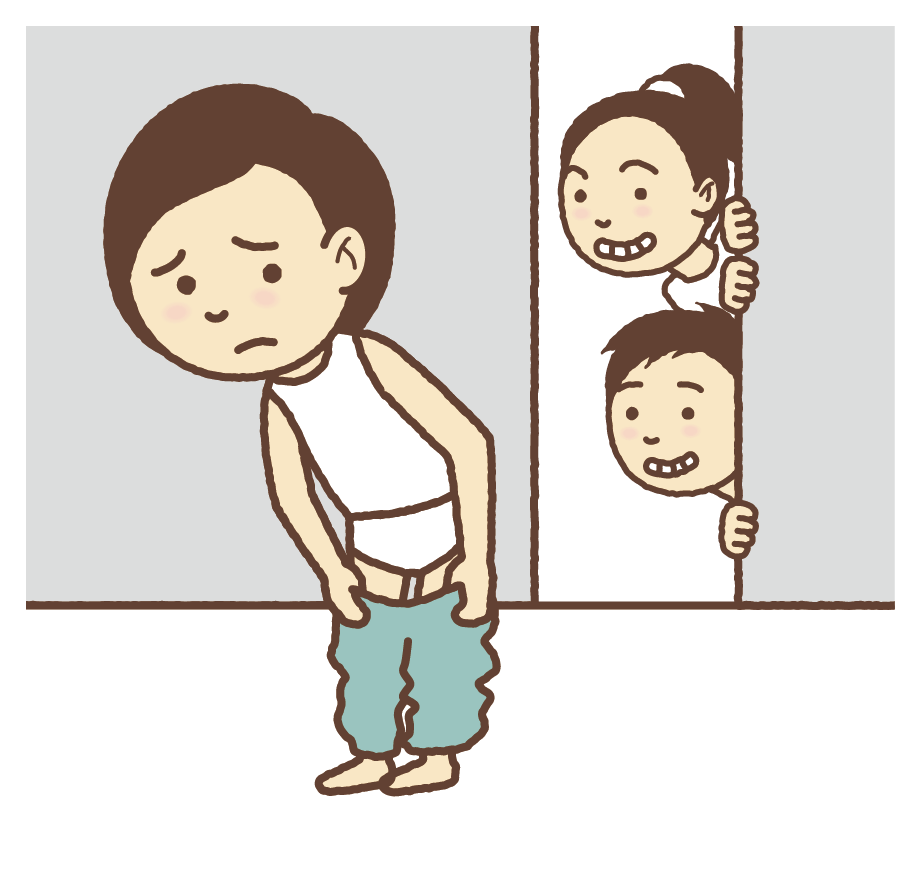 6
[Speaker Notes: （予想される児童の反応）
・いやな気持ちがする。
・「やめて」って感じ。
・気持ち悪い。

★みんながそう感じているってことは，
　自分だけじゃなくて周りの人もそう感じているんだね。]
かんがえよう
プライベートゾーンを まもるために、じぶんでできることは  どんなことが あるだろう？
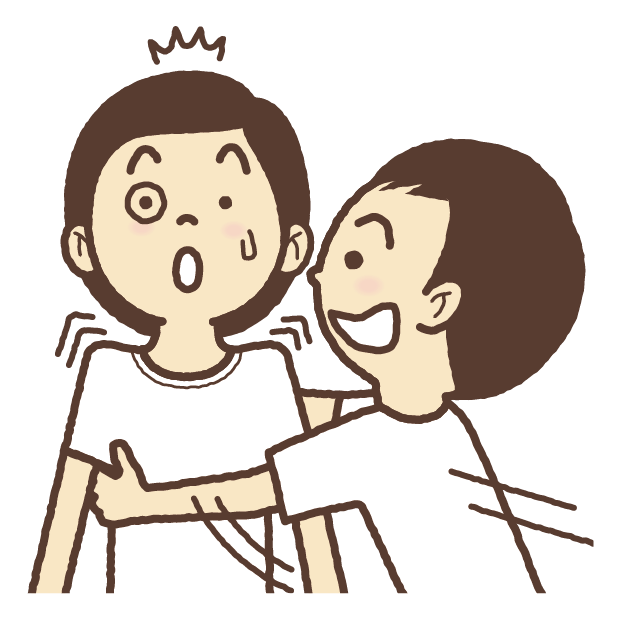 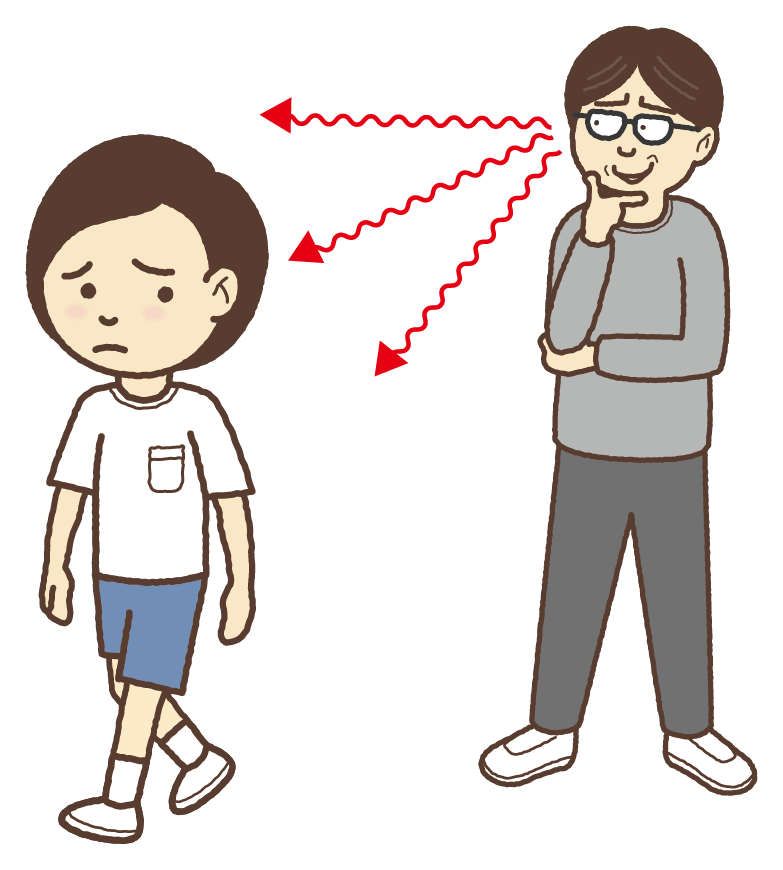 7
[Speaker Notes: 児童の意見を整理して，次のスライドへ。]
①じぶんの プライベートゾーンを
　ほかの人に 見せない
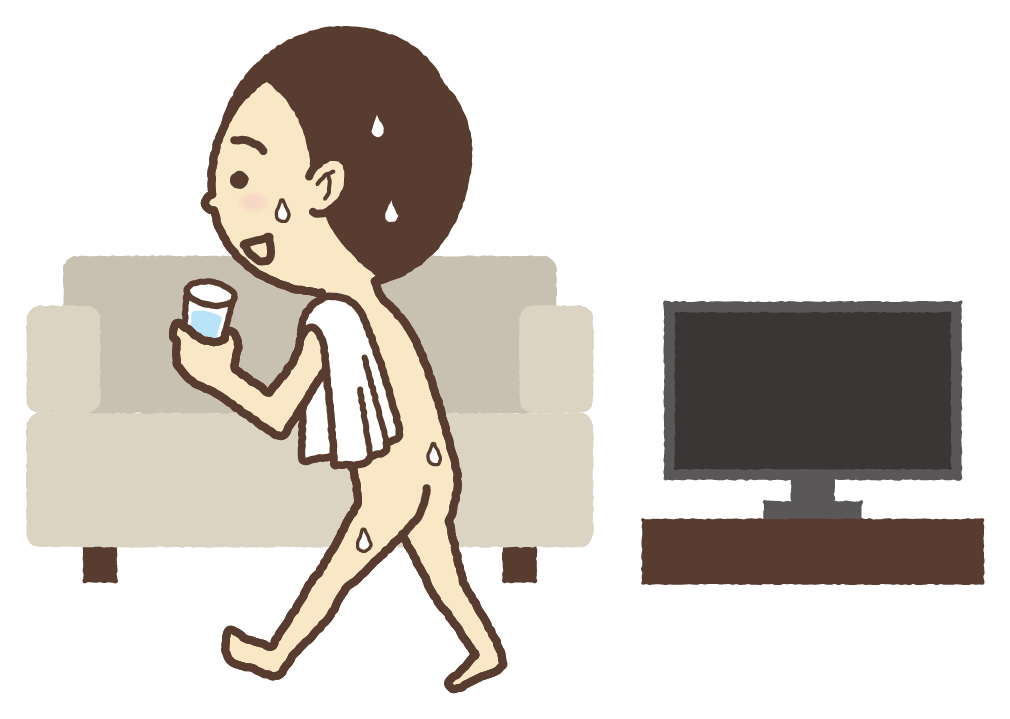 8
②ほかの人の プライベートゾーン　
　を 見ない
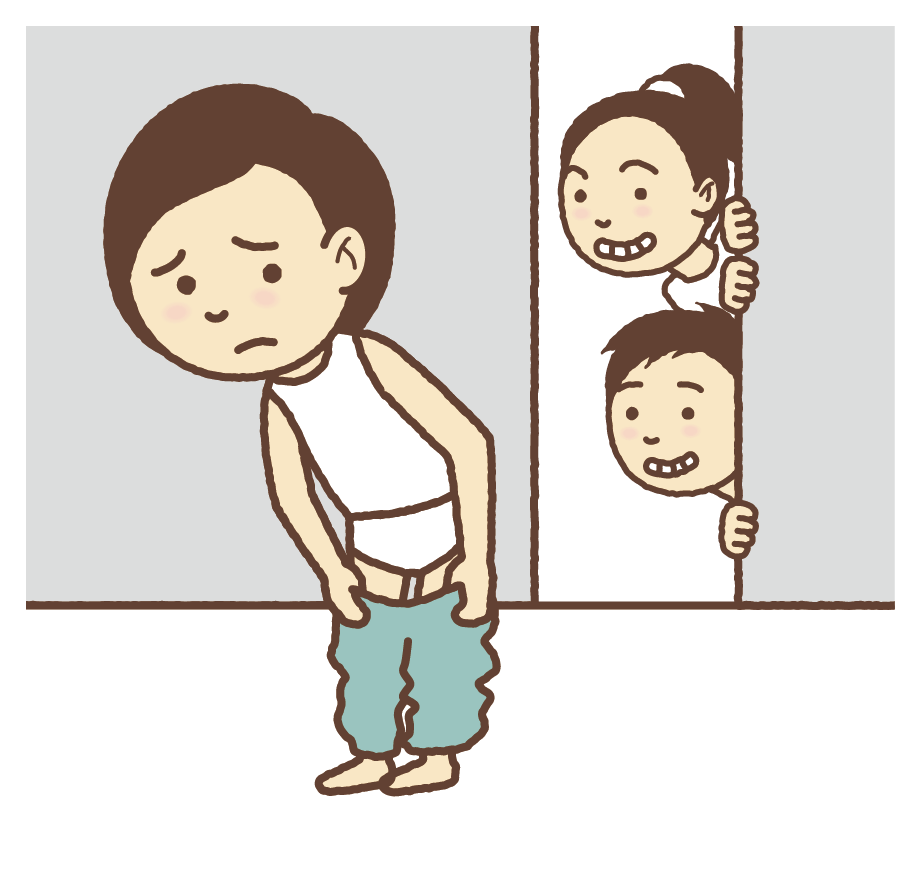 9
③じぶんのプライベートゾーンを
　ほかの人に さわらせない
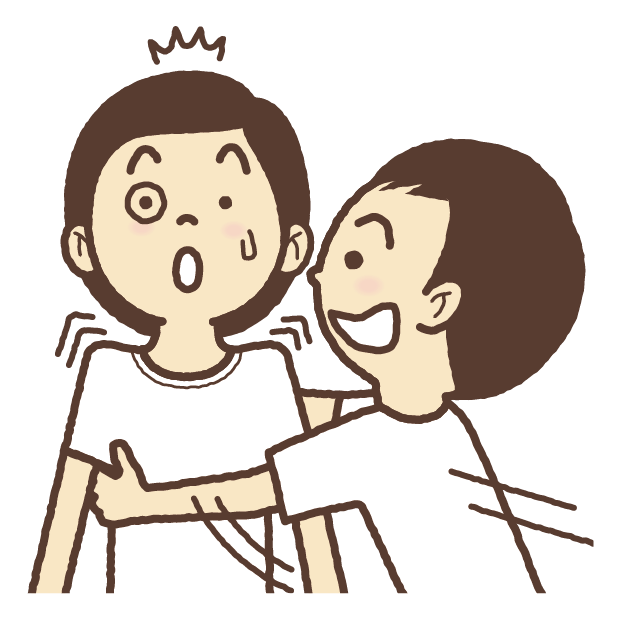 10
④ほかの人の プライベートゾーン
　を さわらない
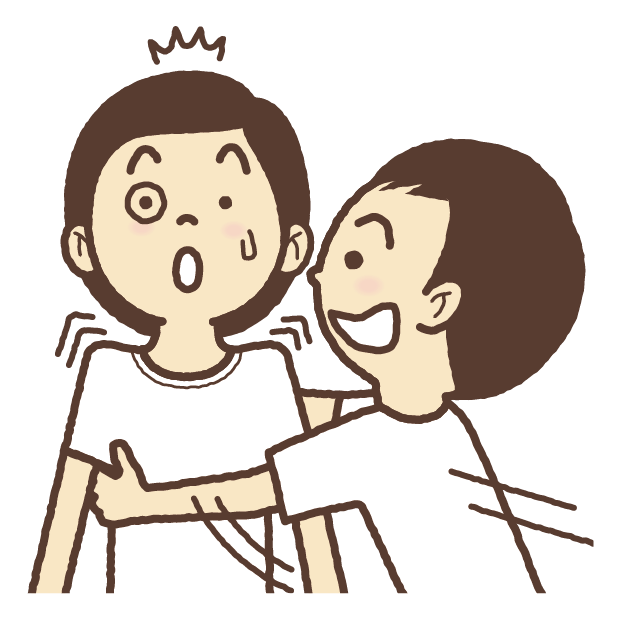 11
おさらい
プライベートゾーンの約束
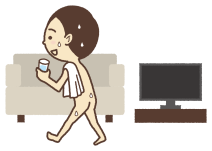 ①
②
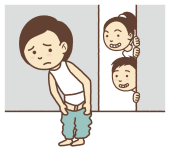 ③
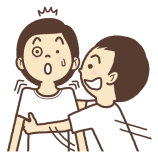 ④
12
おさらい
プライベートゾーンの約束
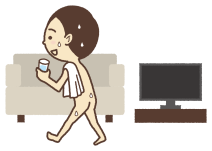 ① 見せない
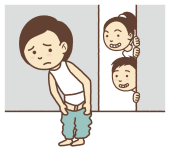 ② 見ない
③ さわらせない
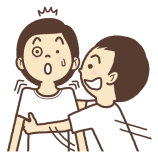 ④ さわらない
13
プライベートゾーンを
じぶんで さわるときは
きれいな手で さわろうね
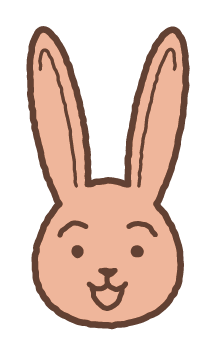 14
かんがえよう
もし、プライベートゾーンを
ほかの人が見たりさわったりして
きたらどうすればいいだろう？
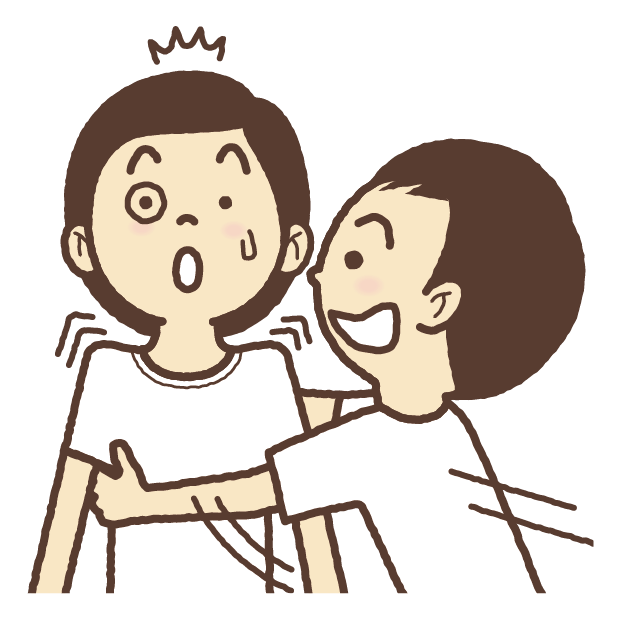 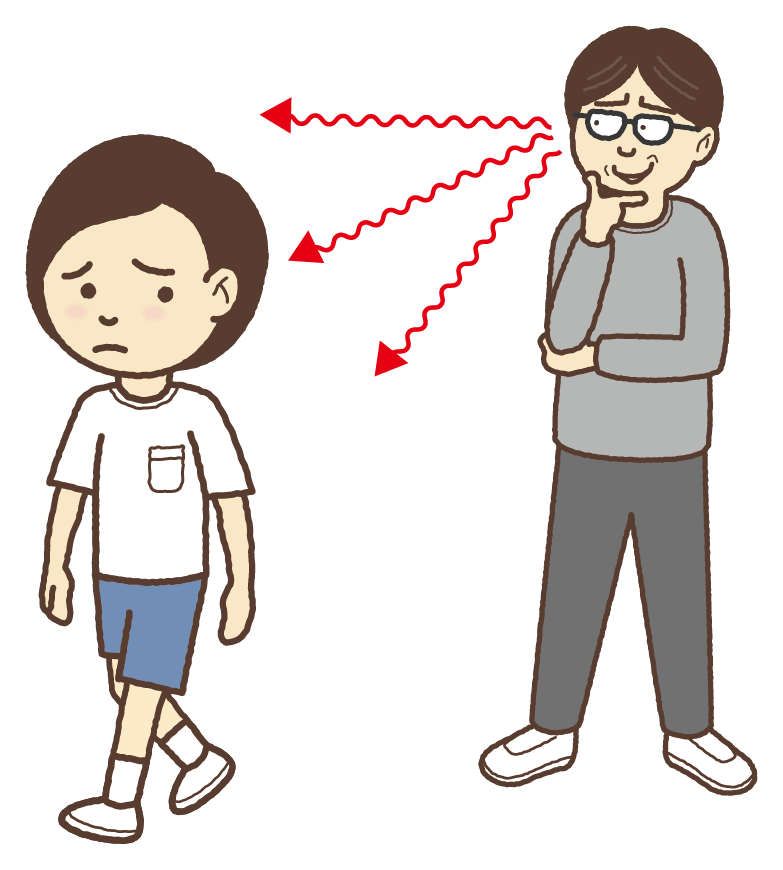 15
[Speaker Notes: （予想される児童の反応）
・やめてって言う
・にげる
・こわくて何もできない]
①「いやだ！」「やめて！」
　とはっきりいおう。
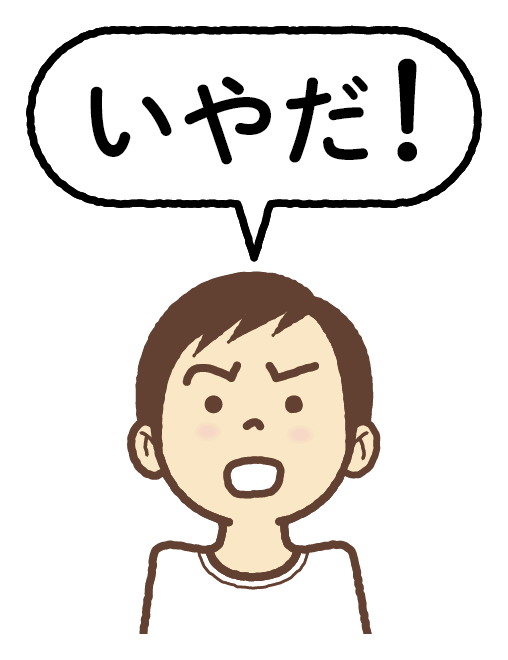 16
②すぐにげよう
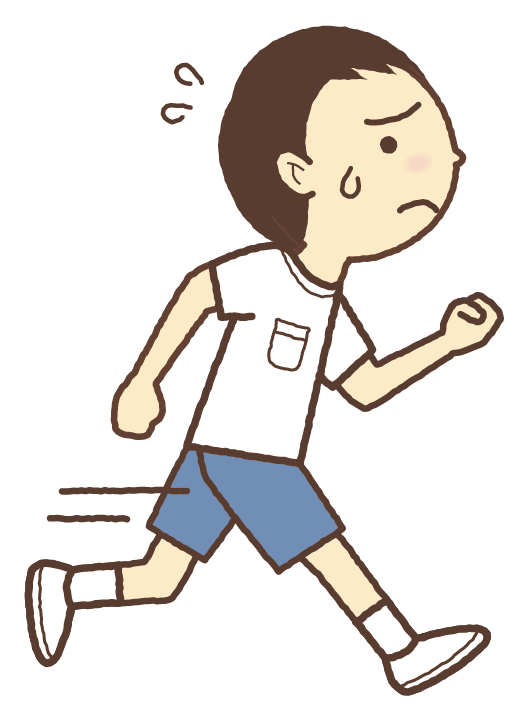 17
③あんしんできるおとなに
　おはなししよう。
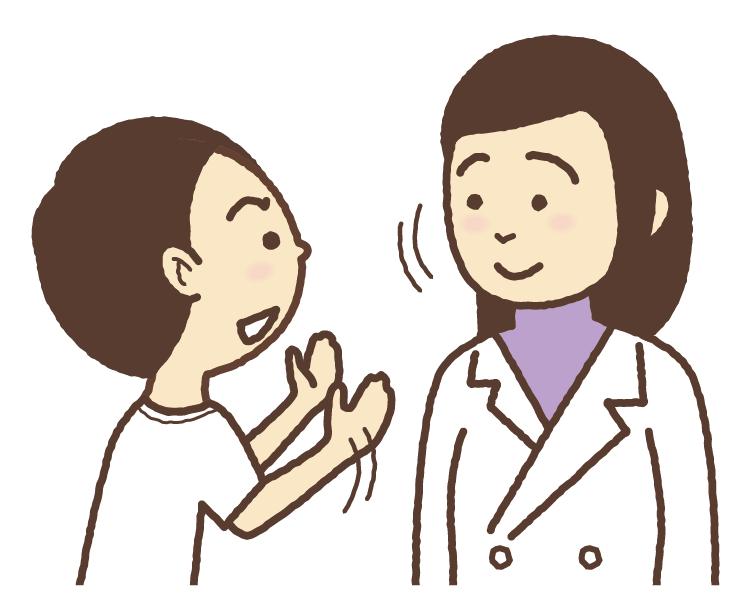 18
[Speaker Notes: じぶんが「いやだ」と思うことは，我慢しなくていいんだよ。
そんなときは，安心できる大人におはなししよう。]
おさらい
プライベートゾーンを
見られたりさわられたりしたら
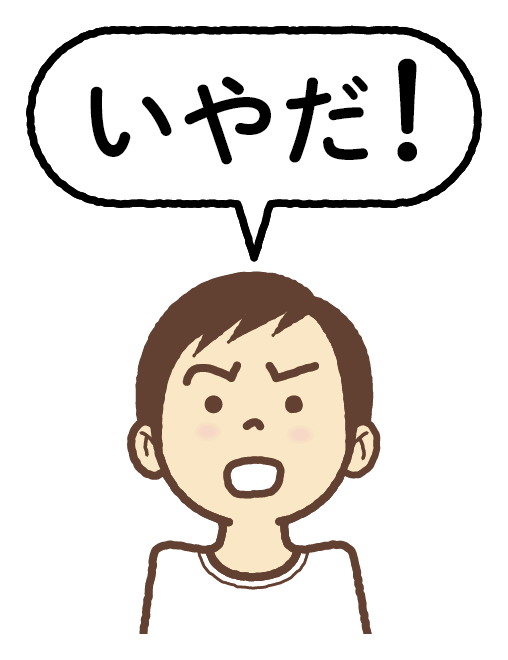 ①
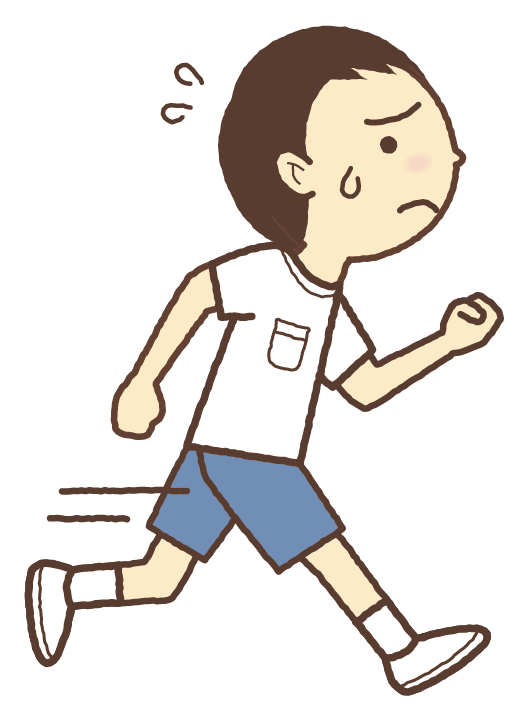 ②
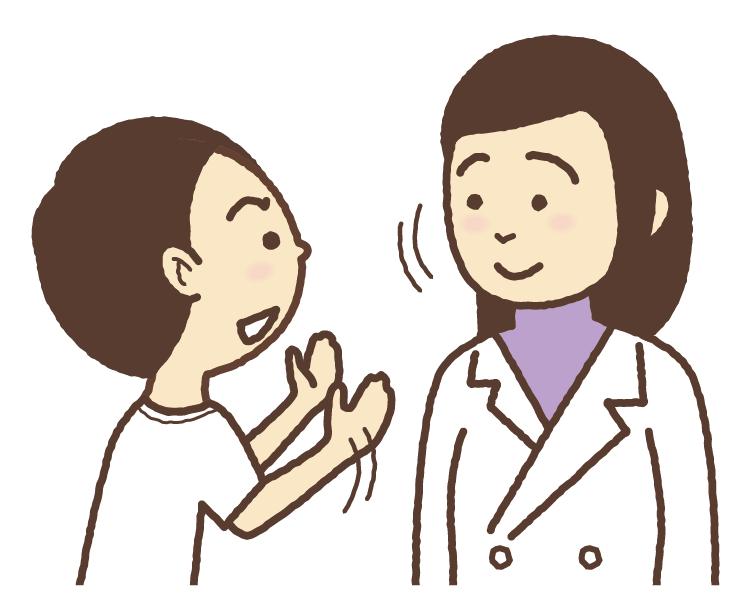 ③
19
おさらい
プライベートゾーンを
見られたり さわられたりしたら
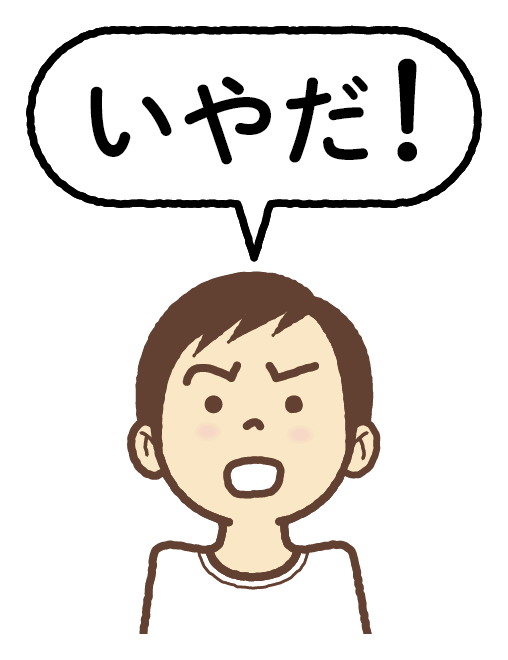 ①「いやだ！」という
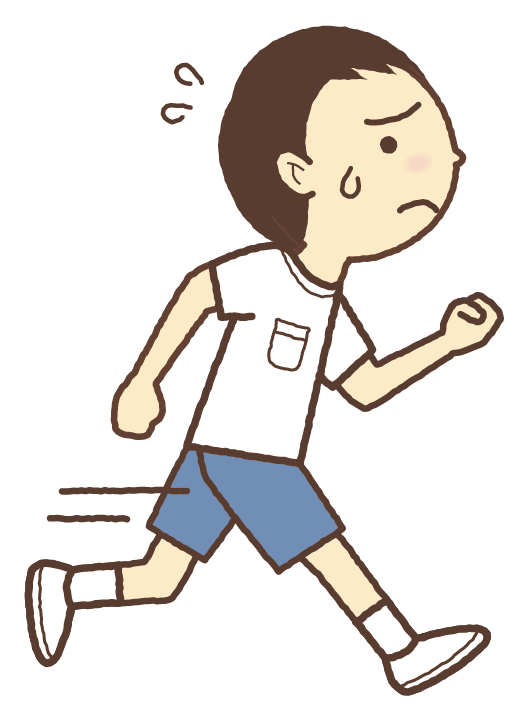 ② すぐにげる
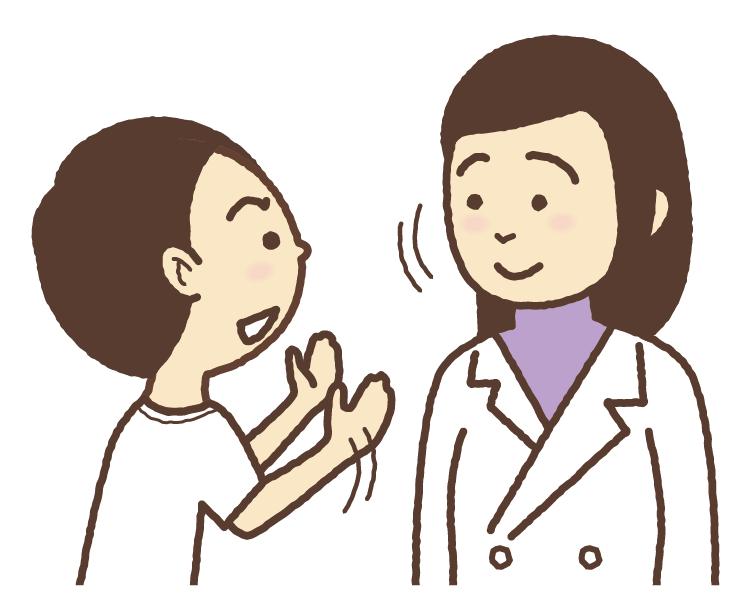 ③ おとなにはなす
20
あいてが「いやだ」とおもうことは ぜったいしては いけないよ
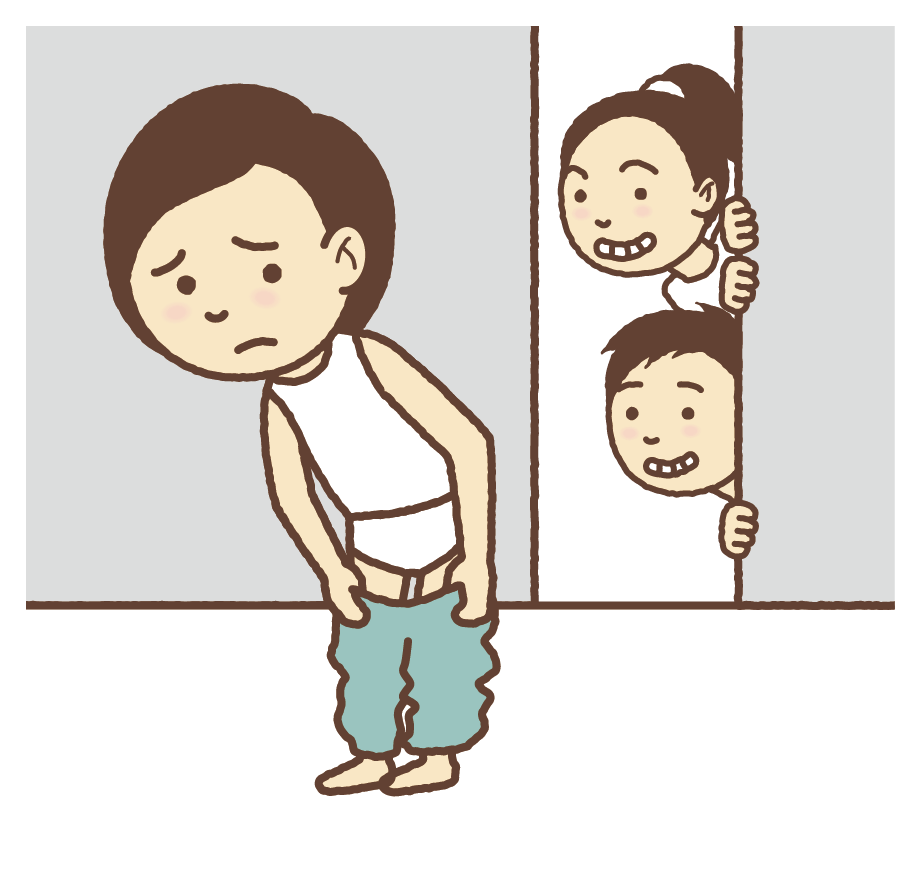 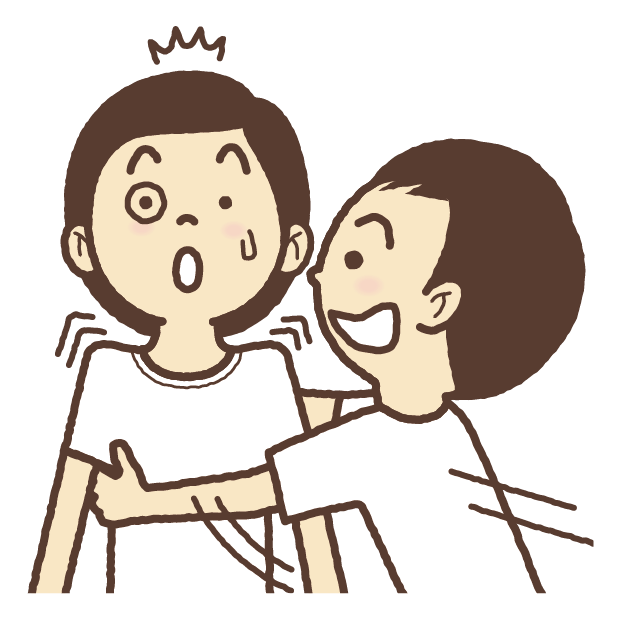 あそびでもだめ
21
じぶんもほかの人も
　たいせつにする
22
じぶんのからだと
おなじように
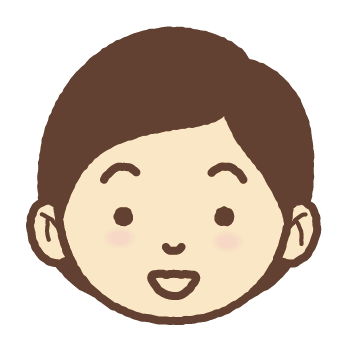 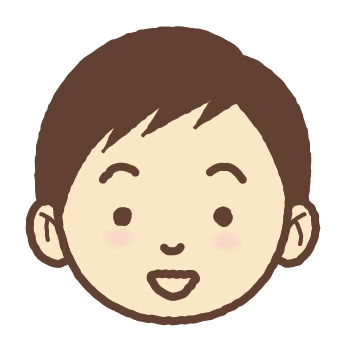 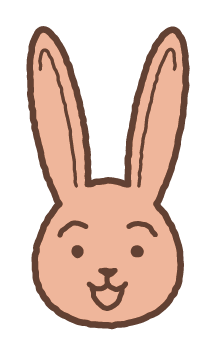 ほかの人のからだも
たいせつ
23
じぶんも ほかの人も 
　たいせつに するために、   これから どうしたいですか？
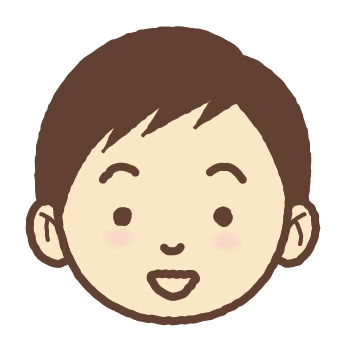 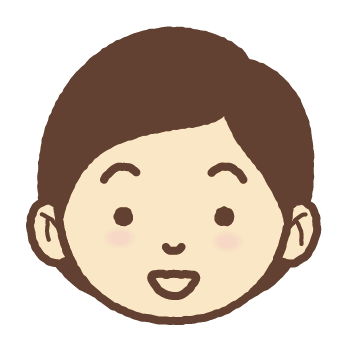 24